«Истинная поэзия – это любовь, мужество  и жертва»
Федерико Гарсиа Лорка
Федерико  Гарсиа Лорка1898-1936
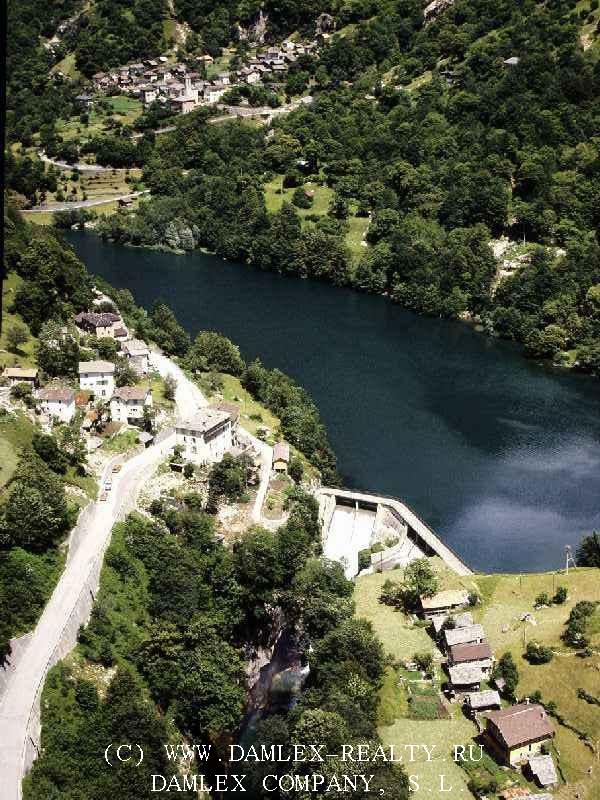 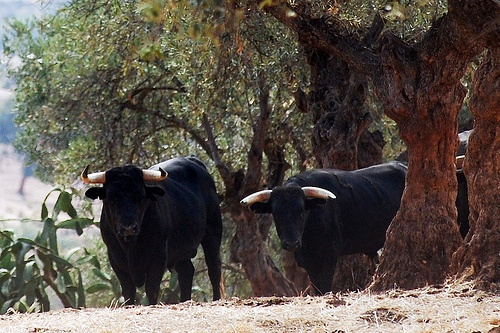 Коррида, ставка которой  - жизнь!
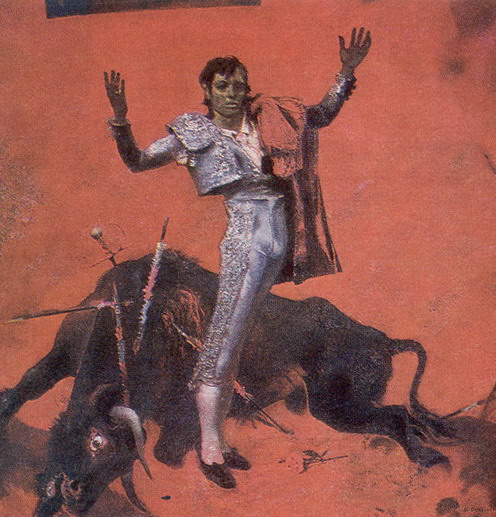 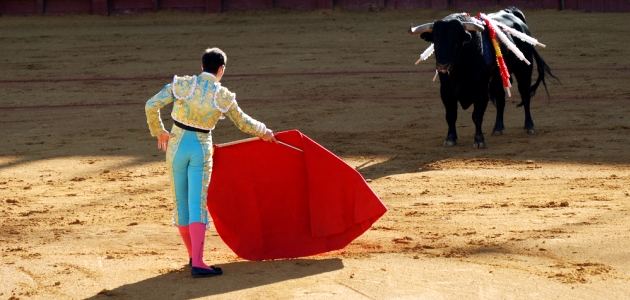 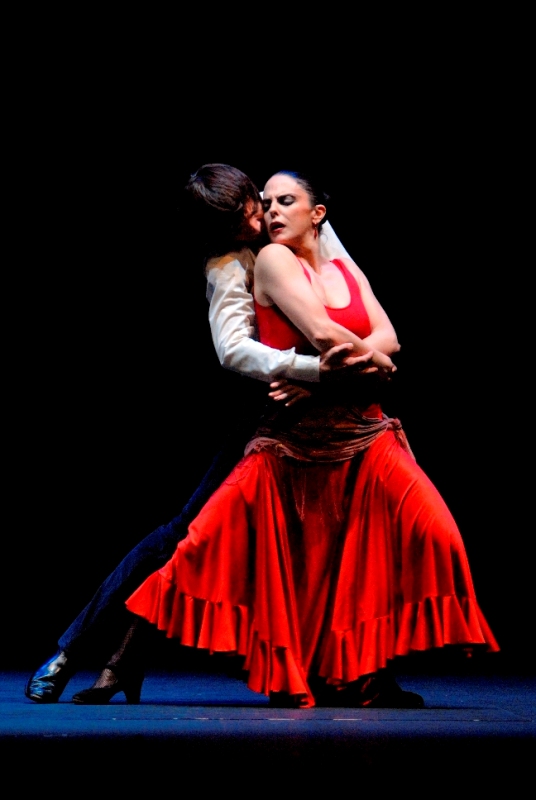 Сигирийя – это цыганская  песня, сопровождаемая    танцем.Она относится   к   древнейшей    струе музыкально-песенного   фольклора Андалузии  и  восходит  к  незапамятным временам, вбирает  в  себя  элементы арабского, испанского   и    цыганского мелоса.
Ф.Г.Лорка1898-1936
С.А.Есенин1895-1925
Ф.Г.Лорка                                             С.А.Есенин
1.Современники
2.Выросли в селе
3.Тематика лирики: 
родина, природа, любовь
4.Песенная основа лирики
5.Олицетворение природы
6.Предчувствие трагедии, готовность к смерти
7.Рано ушли из жизни
8.Трагический конец(убиты)
Испания
     1898-1936

Тема жандармерии

  Пишет о           фашизме

   Расстрел
Россия
1895-1925




«Самоубий-ство»
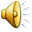 «Лицо войны»С. Дали
«Всадник смерти»С. Дали
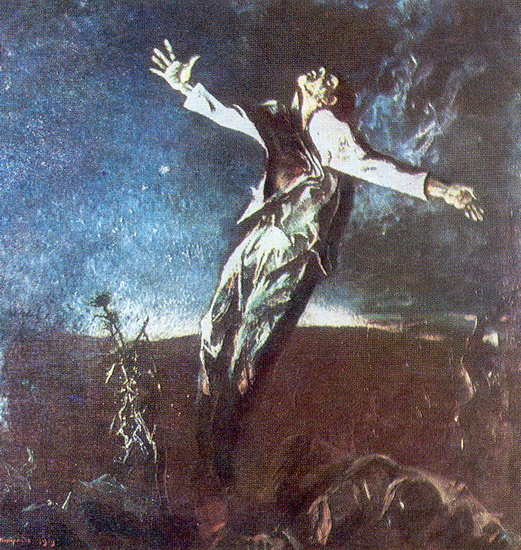 Жизнь   и  творчество  Ф.Г.Лорки, сверкнув словно молния,  озарилинаш мир  ярким светом, заставляя  нас  идти  вперёд,  любить, надеяться и верить, ведь «истинная  поэзия  -  это  любовь, мужество и жертва!»